Measuring the economic contribution of design
Dorottya Simon
Economic Analyst, Advisor
Hungarian Intellectual Property Office
International Conference on Design IPR
BEDA Cluster on Design&IPR
Bálna Budapest/Hygge, 28th November 2016
What are the (statistical) problems?
There is no a single and generally accepted economic definition of design 
Design is not a single industry
Designers do not always fit to „employment”
Design is often intangible
Different approaches and methods to measure the economic contribution of design
2
Different approaches
Narrower context
Indirect (proxy) 
Big uncertainty
Overestimation
Wider context
Indirect (proxy)
Big uncertainty
Overestimation
Macro
Narrower context
Direct (administrative data, survey)
Not enough data
Underestimation
Wider context
Direct (administrative data, survey)
Not enough data
Underestimation
Micro
IPR
A user-centered driver of innovation
3
Examples for different approaches
IPR-intensive industries
(EPO-EUIPO, HIPO)
Copyright industries
(WIPO, HIPO, UK Design Council)
Macro
€design (CIS)
Administrative data
Survey
IPR data
Administrative data
Survey
Micro
IPR
A user-centered driver of innovation
4
Macro & IPR approach
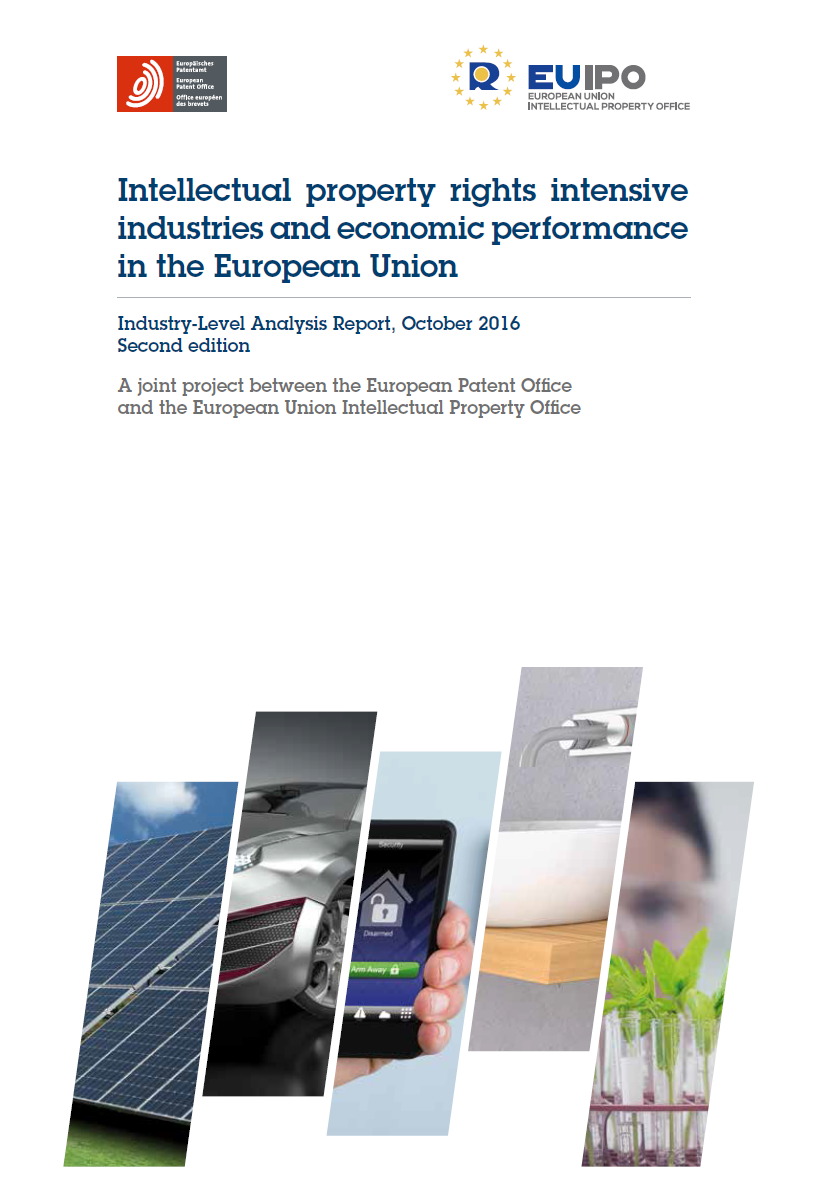 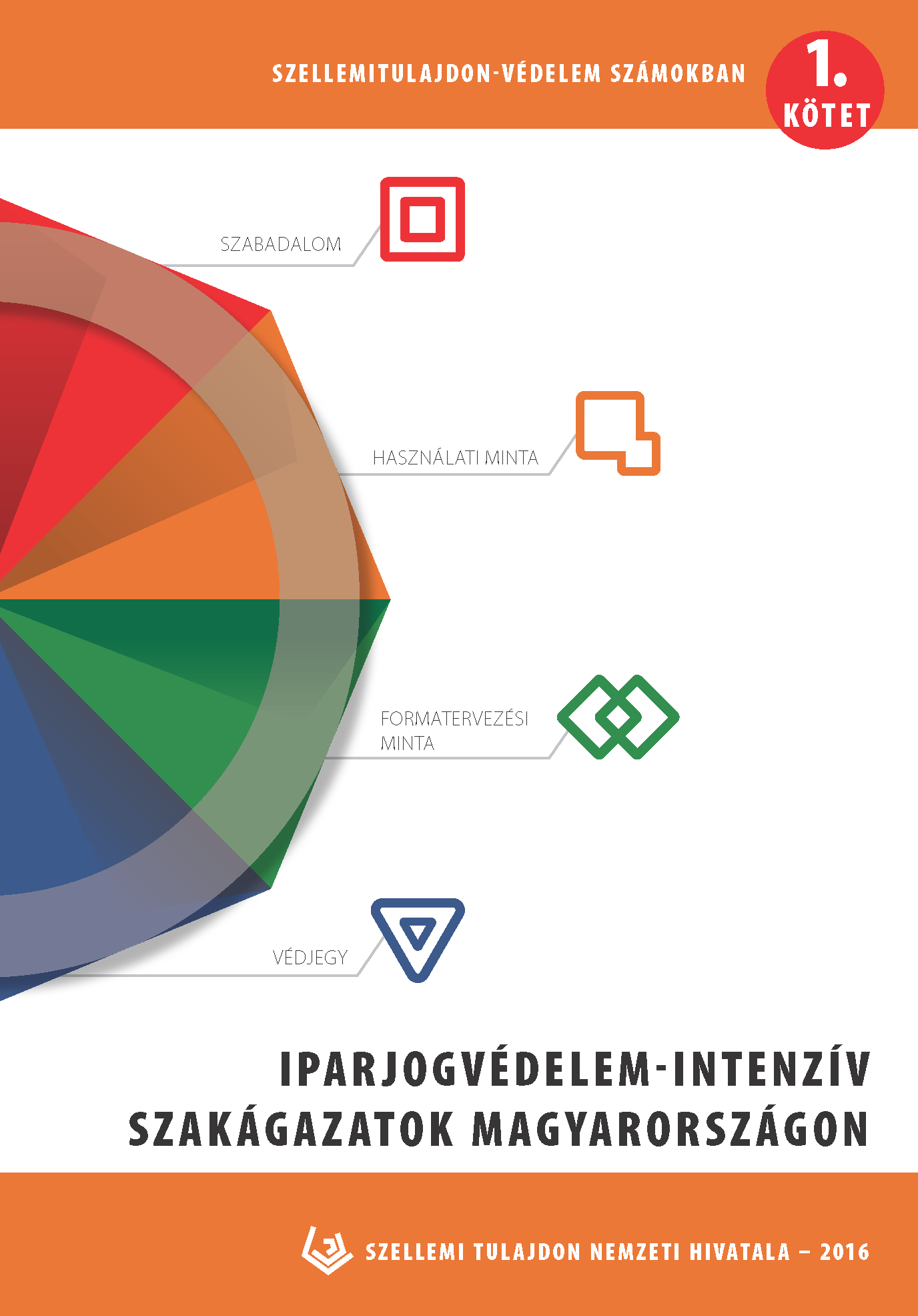 5
Design-intensive industries in the EU
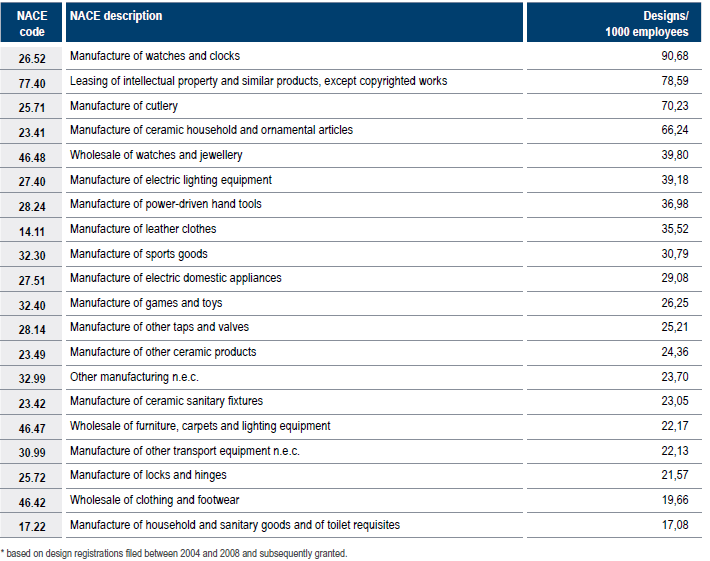 6
EPO-EUIPO 2016, p.60
IPR-intensive industries in the EU
7
IPR-intensive industries in Hungary -national data
Out of 615 economic industries 75 is design-intensive.
HIPO 2016
8
Macro & innovation approach
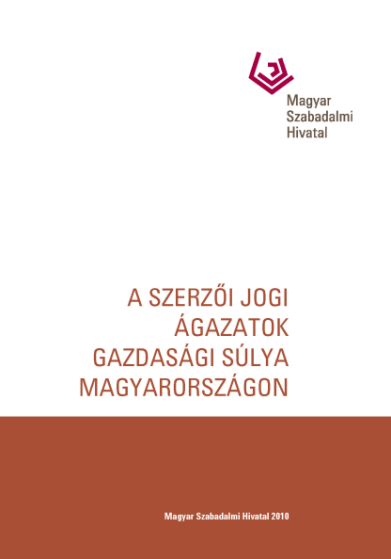 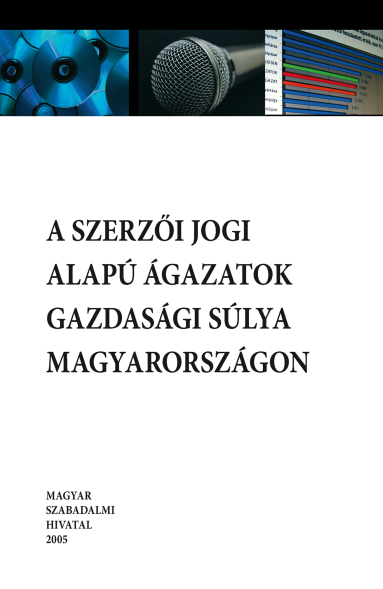 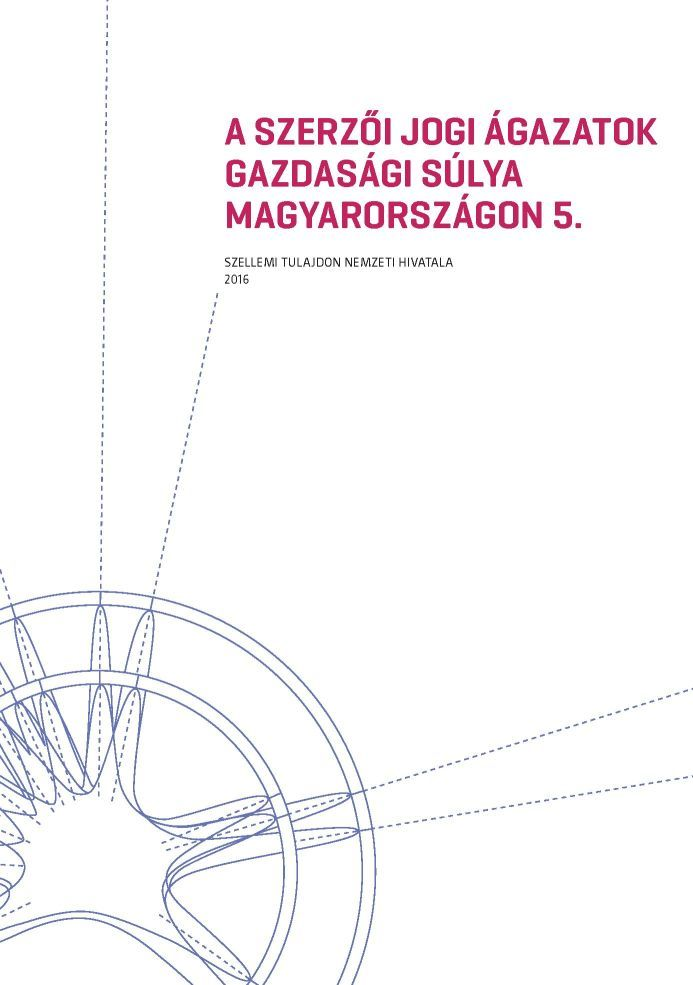 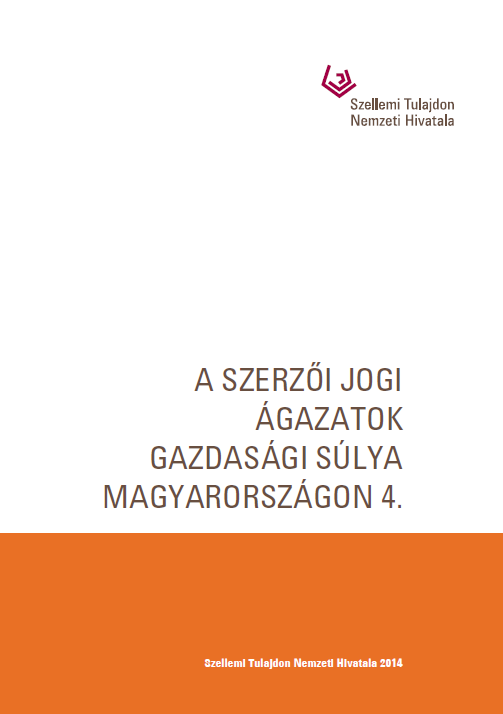 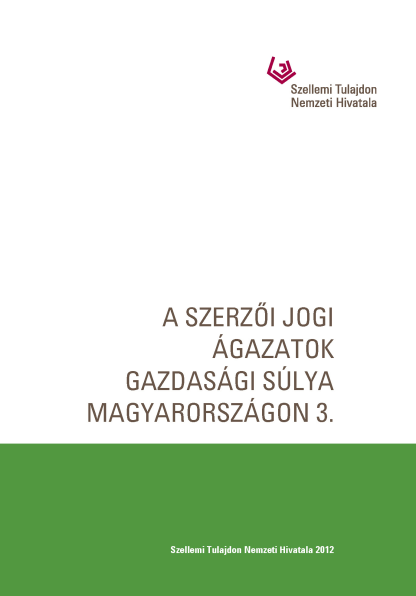 9
Economic contribution of copyright-based industries
Average: 5,3%
+UK: 7,2%/GDP
Average: 5,1%
GDP
10
WIPO & HIPO 2016 & UK Design Council 2015
Contribution of copyright industries - HU
HIPO data
11
Micro & IPR vs. innovation approach
Innobarometer 2016
12
Micro & innovation approach: €design project
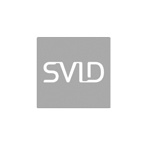 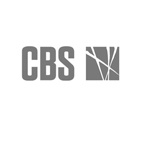 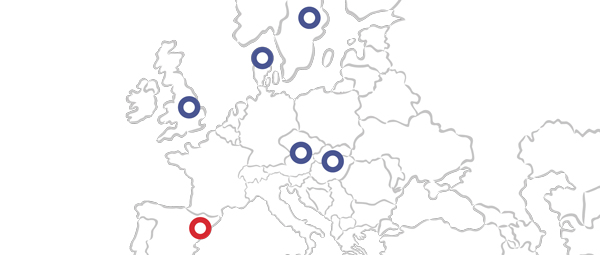 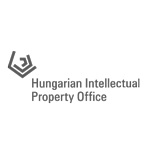 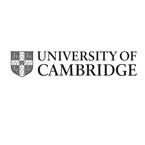 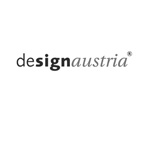 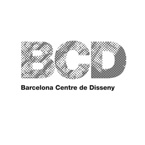 13
€design project
March 2012 ‒ June 2014 
The initiative is part of the 1st Action Plan of the European Design Innovation Initiative, Innovative Union Europe 2020
The objective is to provide policy makers with reliable macroeconomic data on the impact of design efforts on GDP growth  CIS questions on design
Define the conceptual framework of design as an economic factor of production within user-centred innovation projects, focusing on the aspect of balance between functional, emotional, and social users needs
A proposal for a future Barcelona Manual on Design
14
€design project
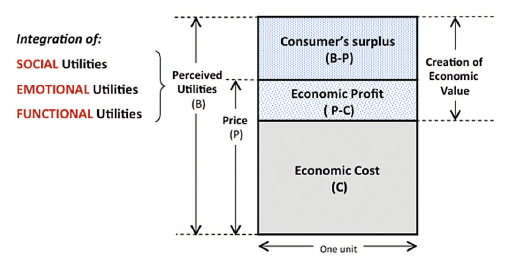 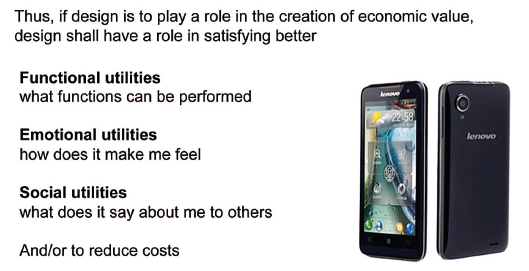 15
Intellectual property rights intensive industries: conctribution to economic performance and employment in the European Union. EPO-OHIM, 2013
Intellectual property rights intensive industries and economic performance in the European Union. EPO-EUIPO, 2016
The design economy. The value of design to the UK. Design Council, 2015
Innobarometer 2016, EC, 2016
The economic contribution of copyright industries in Hungary I-V. HPO, 2005, 2010 & HIPO, 2012, 2014, 2016
IPR-intensive industries in Hungary. HIPO, 2016
€design: http://www.measuringdesignvalue.eu/
16
Thank you for the attention!
17